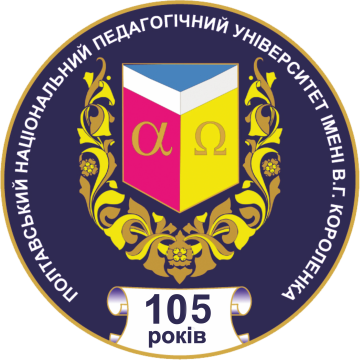 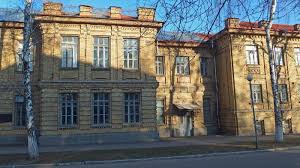 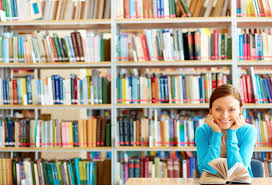 РЕЗУЛЬТАТИ АНКЕТУВАННЯ“Якість освіти в ПНПУ імені В. Г. Короленка очима здобувачів освітнього ступеня “магістр”Грудень, 2020 року
Заслухано на засіданні вченої ради 
25 лютого 2021 р.
Блок І.Оцінка здобувачами  освітніх програм
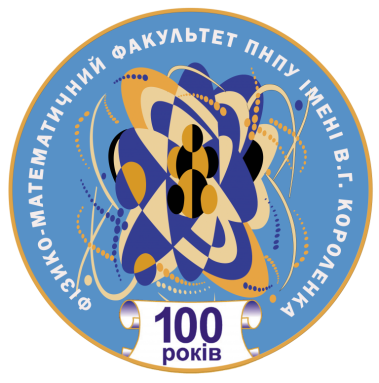 Оцінка магістерських освітніх програм 
фізико-математичного факультету
2019 рік
2020 рік
Блок ІІ.Оцінка здобувачами  якості   викладання   на   освітніх   програмах
якістЬ реалізації освітніх програм
ОЦІНКА ЯКОСТІ ВИКЛАДАННЯ НАВЧАЛЬНИХ ДИСЦИПЛІН 
НА ОСВІТНІХ ПРОГРАМАХ
Задоволеність здобувачів практичним навчанням
Блок ІІІ.АКАДЕМІЧНІ  СВОБОДИАКАДЕМІЧНА  ДОБРОЧЕСНІСТЬ
ЗАБЕЗПЕЧЕННЯ  ПРАВА ЗДОБУВАЧІВ НА ВІЛЬНИЙ ВИБІР НЕОБОВ’ЯЗКОВИХ НАВЧАЛЬНИХ ДИСЦИПЛІН
Поінформованість здобувачів про правила академічної доброчесності, оцінка дотримання ними цих правил
Дякую за увагу!